The Skin Effect
Section 60
1.  As frequency of variable total current in a conductor increases, current tends to be concentrated near the surface
A variable finite current flows inside the wire, 
j = sE.
At high frequency, j is concentrated at the surface in a thin layer.
This is the “skin effect.”
Important particular case is a long thin wire.
These might have circular cross-section, but…
flat wires on printed circuit boards
rectangular wires in semiconductor devices.
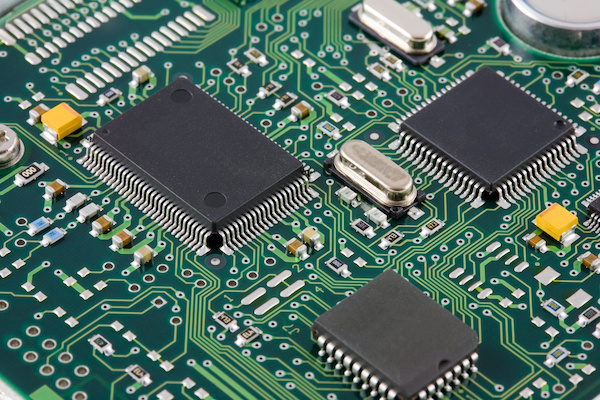 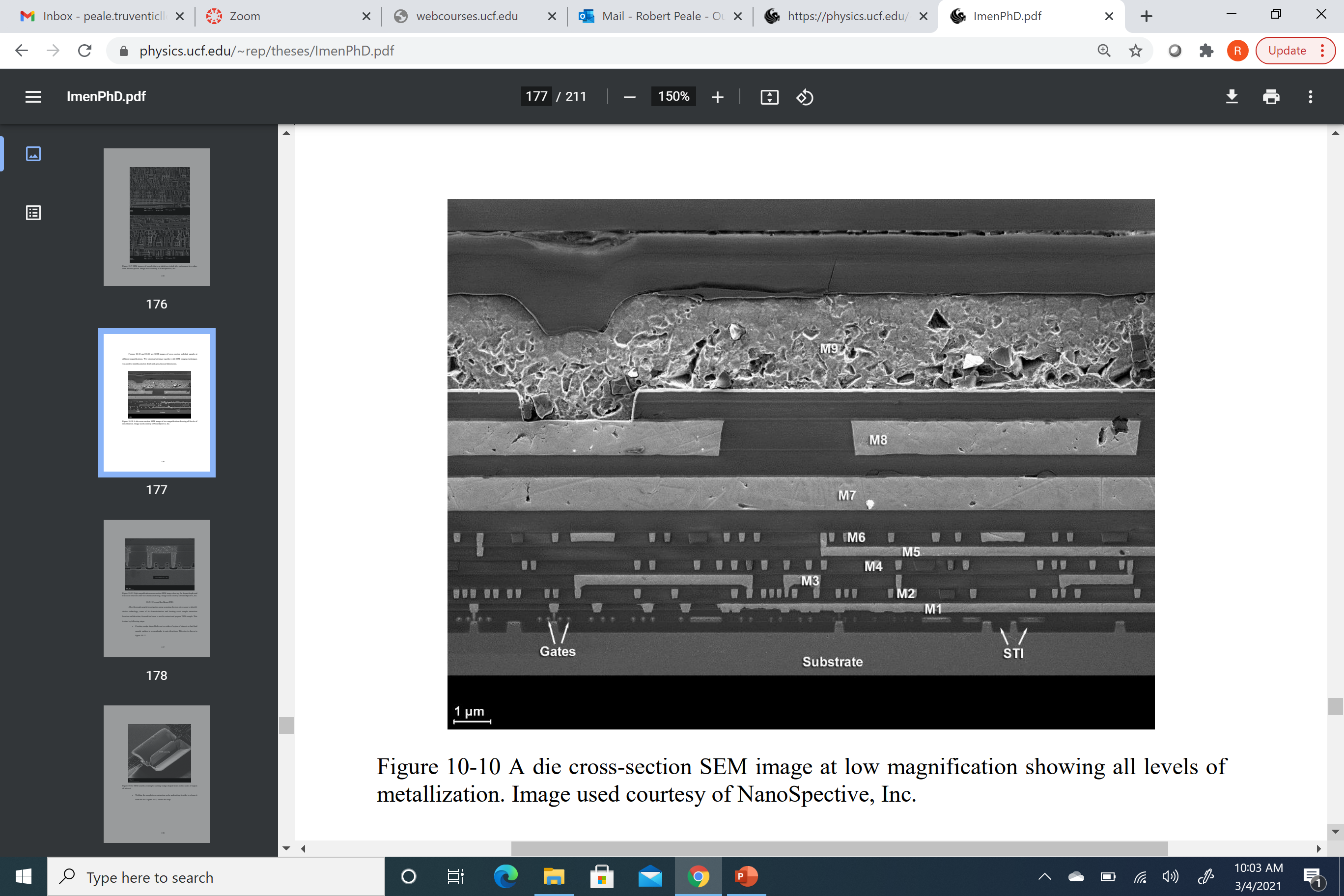 Nanospective
3.  To calculate current distribution in short segments, we can consider them straight.
Then E is parallel to the axis of the wire, and B is in a plane perpendicular to the wire.
4.  Thin wire with circular cross section
By symmetry, E is distributed uniformly around the surface of the wire.
The value of E is time dependent.
Since r = 0
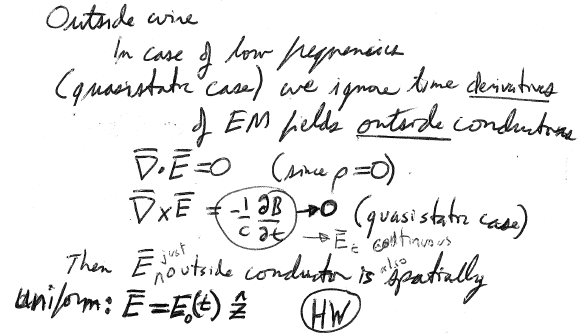 Et is continuous.
Then E just outside conductor is also spatially uniform and tangential:
E = E0(t) ez
External magnetic field:
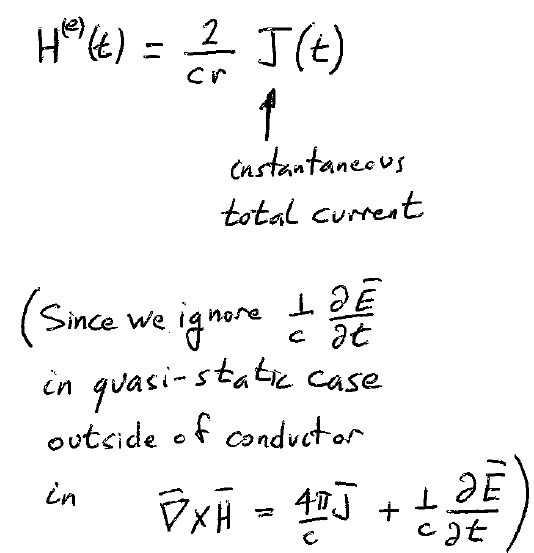 Instantaneous total current
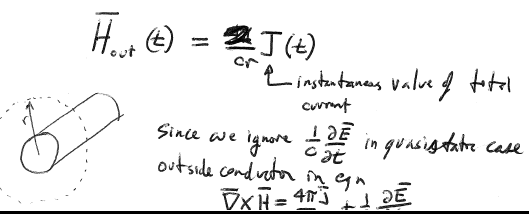 Since we ignore
in the quasi-static case outside of the conductor
in
5. Differential equation for E(r,t) inside wire
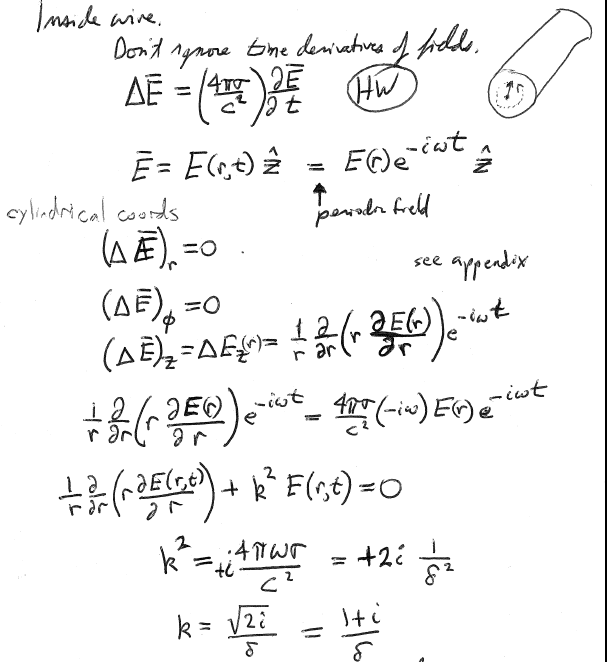 Inside the wire, we don’t ignore the time derivatives of the fields.
Cylindrical coordinates
Periodic field
See appendix
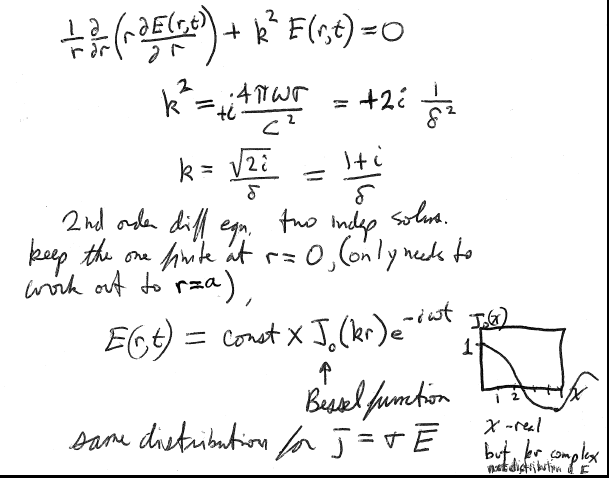 A second order differential equation has two independent solutions.  Keep the one that is finite at r = 0.  It only needs to hold out to r = a.
Bessel function of complex argument
Same distribution for j = sE.
6.  Magnetic field inside the wire
Still inside the wire…
Cylindrical coordinates
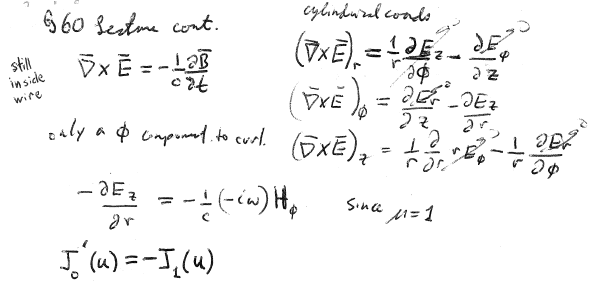 There is only a f component to the curl.
Since m = 1
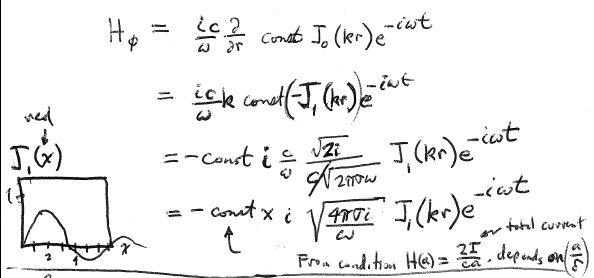 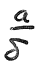 Find the constant from the condition H(a) = 2J/ca.  It depends on
Total current
7.  Distribution of fields within a long thin circular wire in the low-frequency quasistatic limit.
Low frequencies
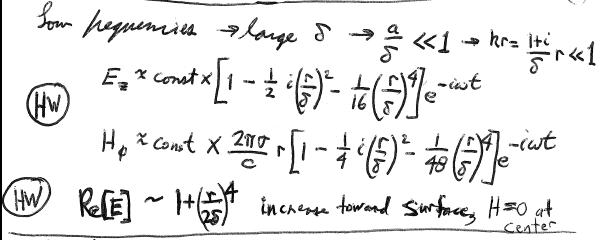 E(r) increases toward the surface.                   
H = 0 at the center.
8.  Distribution of fields within a long thin circular wire in the high-frequency quasistatic limit.
High frequencies
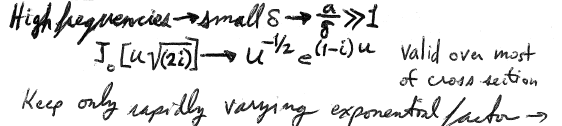 valid over most of the cross section
large
Keep only the rapidly varying exponential factor
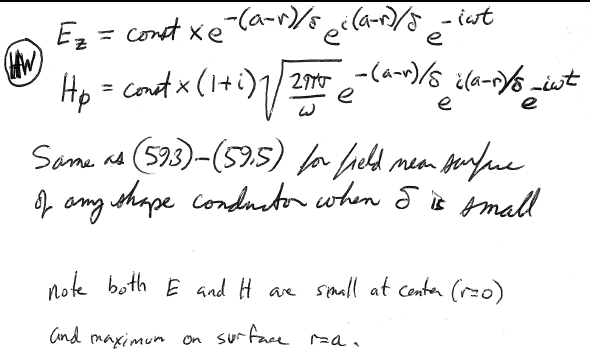 These equations are the same as (59.3)-(59.5) for the field near the surface of a conductor of any shape when the penetration depth is small.
Both E and H are small at the center (r = 0) and maximum on the surface r = a.
Non-circular wires.

This problem is difficult, unless the skin effect is very strong.  Then it is the superconductor problem again.